Plán výuky BPH_PIS2
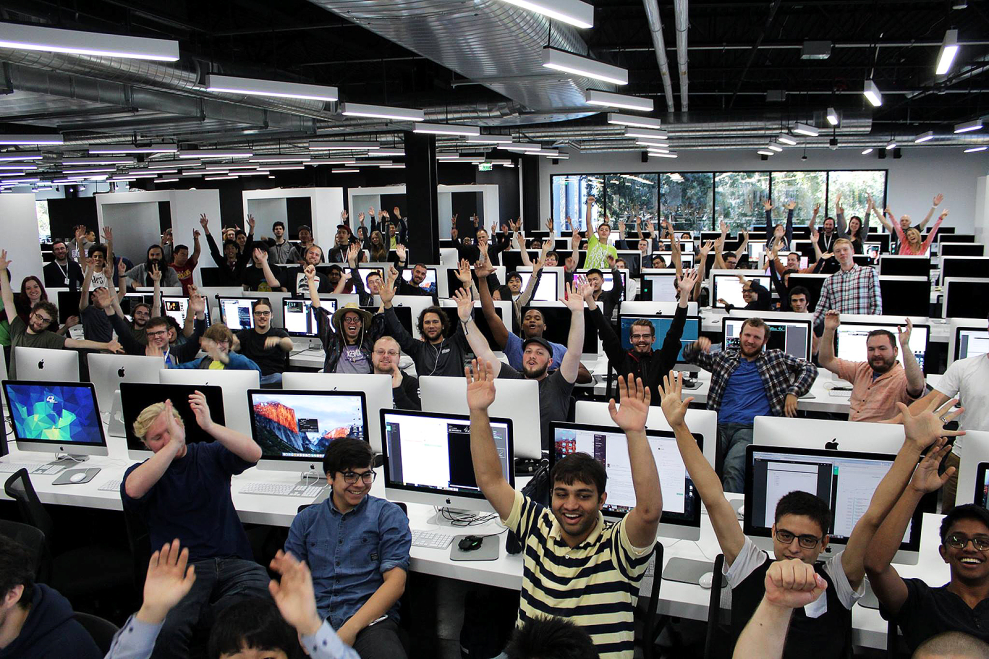 Ing.J.Skorkovský,CSc. 
MASARYK UNIVERSITY BRNO, Czech Republic 
Faculty of economics and business administration 
Department of corporate economy
Reason for this short PWP presentation :  what would we expect in the future
Dostupné technologie
Microsoft  Dynamics NAV 2018 CZ – VT206
Microsoft  Dynamics NAV 2018w1 ENG – VT206
Microsoft  Dynamics NAV 2018 CZ – knihovna a boxy
Microsoft  Dynamics NAV 2018w1 ENG – knihovna a boxy
Síťová verze na serveru Orion (návod přístupu máte)
Seznam probírané látky v EXCELu
Seznam vybraných kapitol (co bude probíráno) v PWP 
Pokud máte již Microsoft  Dynamics NAV 2018 na svých PC nainstalován, pak s vysokou pravděpodobností platnost studentské licence vypršela. Pak bude potřeba nainstalovat novou licenci podle návodu, který Vám bude dodán. 
Prostředí (v případě on-line výuky: MS TEAMS- stejně jako v letním semestru v předmětu BPH_PIS1
V závěru ukázka MS Dynamics 365 Business Central (hesla a ID budou sděleny)
       http://dynav:8080/BC_CSY/
Dostupné materiály
PWP ke každému probíranému okruhu 
K řadě řešených úloh již jsou (nebo budou připraveny) příklady ve WORDu- „kuchařky“ 
Tyto návodu budou  pokračováním návodů dodaných v letním semestru v kurzu BPH_PIS1
Co bylo zatím dodáno BPH_PIS1(interaktivní osnova)
Materiály BPH_PIS2_2021 – (aktuální k datu 20.9.2021)
Prezentace studentů
Ovládání a principy- domácí příprava 
Nákup a Prodej -> opakovací lekce
Položky zákazníka
Saldo
Zákazník
139283
Okno
14D
14D
7D
relace
1M
Business Central PWP a Business Central (tato aplikace bude dostupná po instalaci v průběhu semestru
s pomocí jednoho z našich serverů)
Částečný prodej (nákup) I.
Prodejní řádek
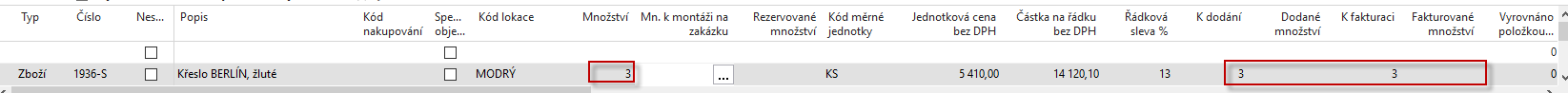 Po editaci
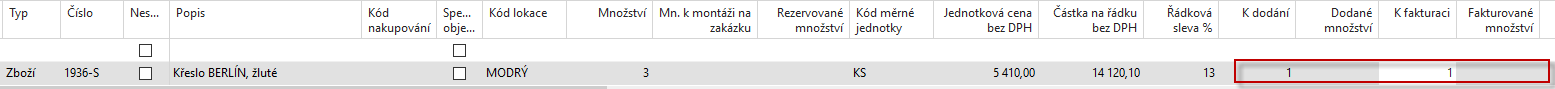 F9
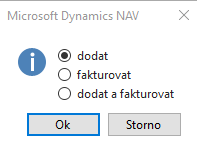 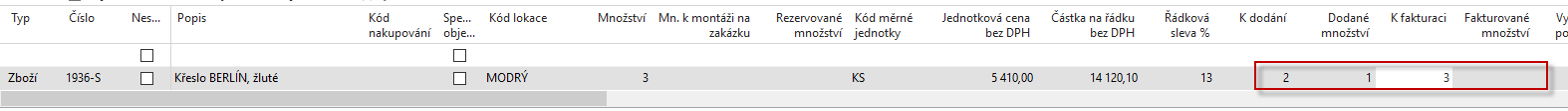 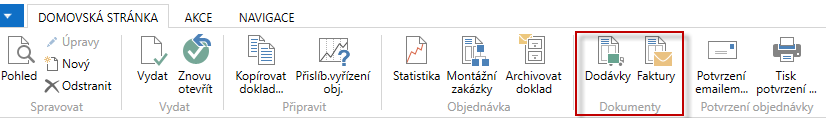 Částečný prodej (nákup) II.
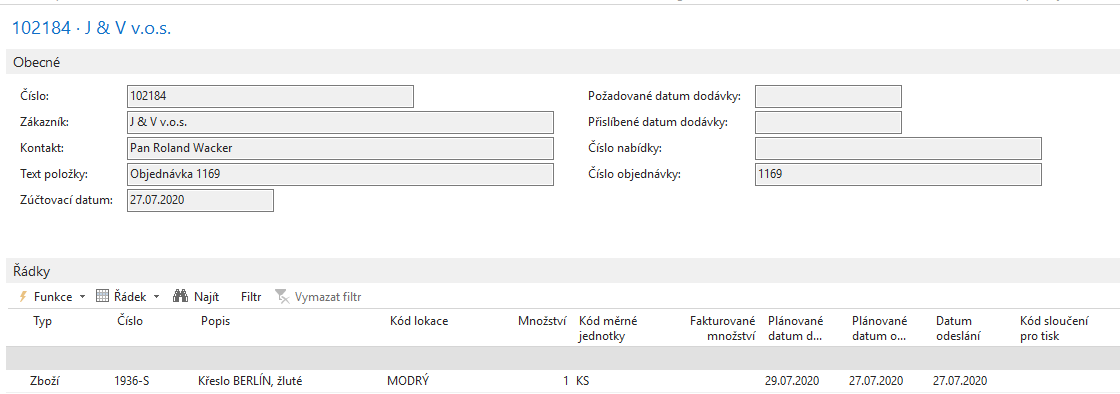 Dodací list (částečný)
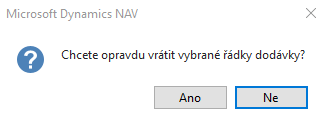 Vrátit dodávku
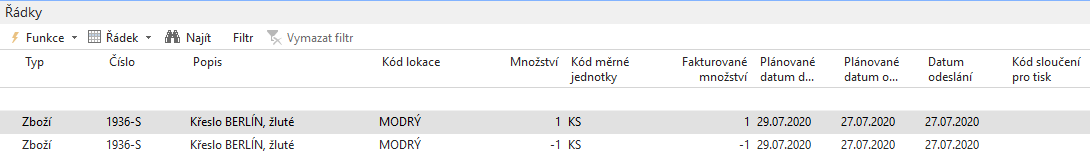 Částečný prodej (nákup) III.
Prodejní řádek po vrácení dodávky
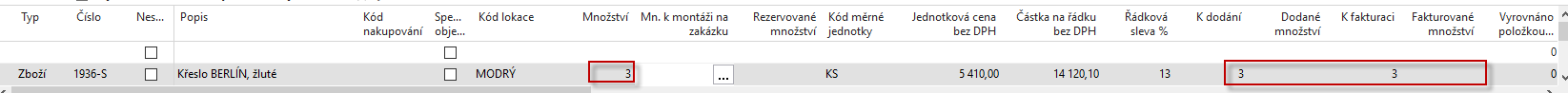 Položka zboží
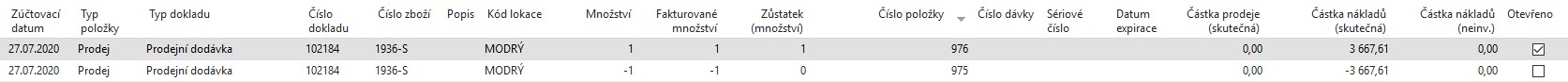 A další možné varianty (Dvě  dodávky a dvě  faktury, dvě dodávky a jedna faktura,..)
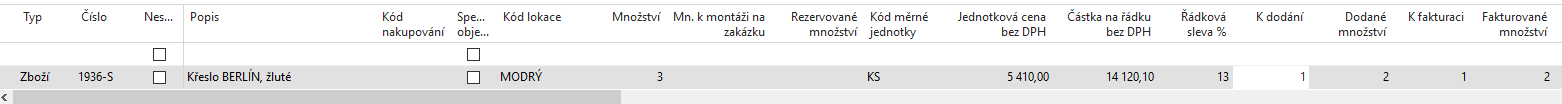 Přesun nedokončené objednávky do archivu
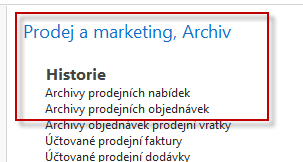 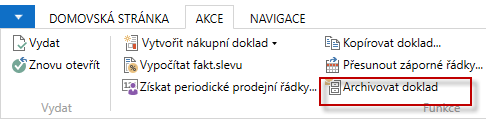 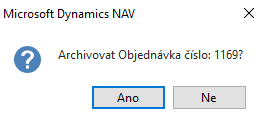 Křížové odkazy, náhrady, rozšířené texty,
 skladové jednotky, hromadné objednávky
P2>P1, kde Px=priorita
Skladové jednotky
Lokace Červený
Počet polí  redukovaný
(karta skladové jednotky)
Náhrady
Zboží A1
Zákazník
P2
Zboží
 Číslo Dod=X
Číslo Zák =Y
Dodavatel
Zboží A1
Počet polí  kompletní
(standardní karta)
P1
Lokace Modrý
Přímé dodávky,  dávky a jejich sledování,
sériová čísla
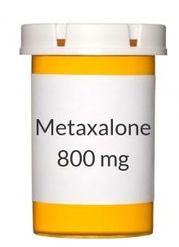 Dodavatel
3
4
Velkoobchod
6
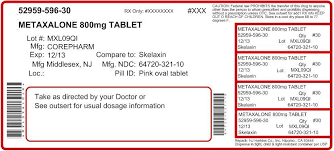 2
1
Zákazník
5
Expirace, neskladované zboží, 
vedlejší náklady, kombinované dodávky
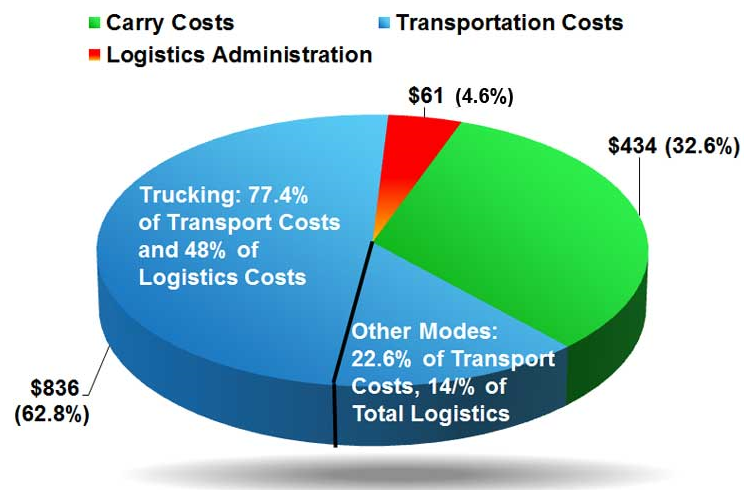 Upomínky a penále a Vratky
Hodnota skladu na konci
Hodnota skladu 
na začátku
Čisté nákupy
NNPZ
(náklady na prodané zboží)
NNPZ = COGS (Cost of Good Sold)
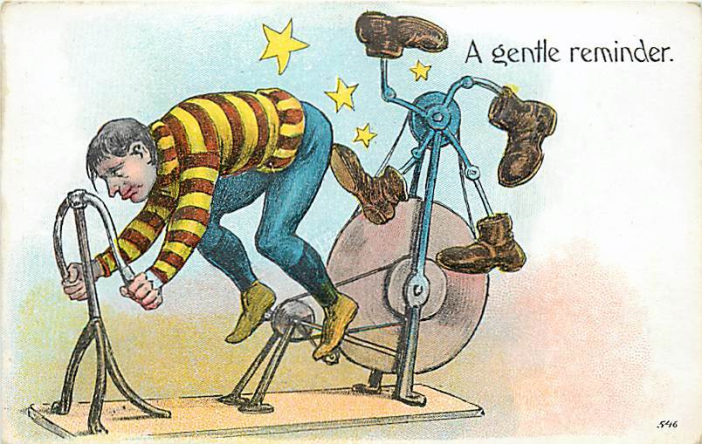 Dobropisy, Očekávané náklady,Detailní položky
Detailní  položky
Kromě původní položky a vyrovnané položky, tabulka Detailní položka zákazníka obsahuje všechny adjustace vytvořené pro položku zákazníka. Jde o tyto situace :
  -        skonta (zaplatíte dříve než musíte-> viz platební podmínka 1M(8D 
realizované a nerealizované ztráty a zisky majících původ ve   změnách směnných kursů
zaokrouhlení vyrovnání a oprav z důvodu zaokrouhlení různých měn
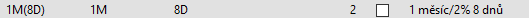 Očekávané náklady
Je o odhad nákladů v případě nákupu a to před tím, než dojde skutečná faktura  za nakupované zboží. Očekávaná hodnota  ovlivní  hodnotu skladu , ale není zaúčtována do hlavní knihy pokud to programu nedovolíte.
Dobropisy
Chcete-li vrátit zboží dodavateli nebo zrušit služby, za které jste již zaplatili, pak můžete vytvořit a zaúčtovat nákupní dobropis, který zajistí žádanou změnu původní nákupní faktury. Pro vyplnění nákupního dobropisu informacemi z příslušné nákupní faktury můžete použít funkci Kopírovat doklad. 
Dobropisy se používají jak na nákupní, tak i na prodejní  straně.
Rezervace zboží
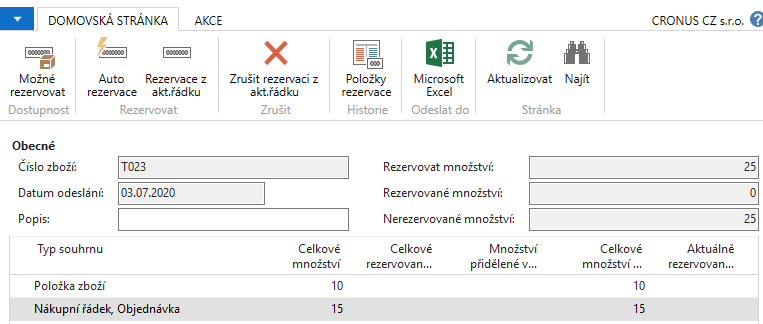 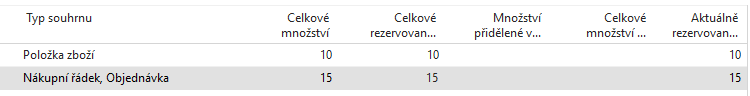 Montážní zakázky
Montáž na zakázku používána pro položky, které nechcete skladovat, protože očekáváte, že je přizpůsobíte zákazníkovo požadavkům nebo protože chcete minimalizovat účetní náklady za zboží
Montáž na sklad pro položky, které chcete sestavit napřed na prodej, jako přípravu pro kampaně  a mít je k dispozici na skladě až do objednání. Tyto položky jsou obvykle běžné položky jako sady balení, které neumožňují jejich přizpůsobení podle zákazníkových požadavků.
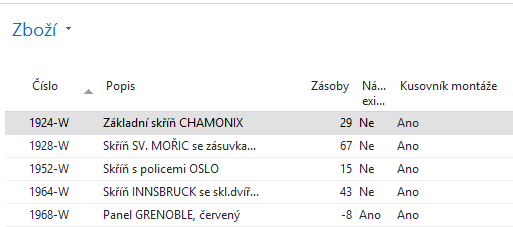 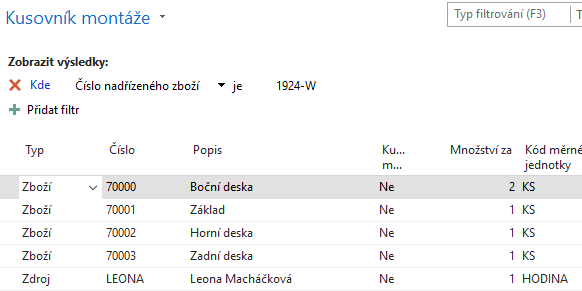 ATP –CTP (Lze slíbit-Možné slíbit)Available-to Promise  & Capable-to-Promise
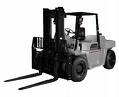 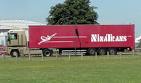 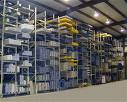 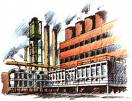 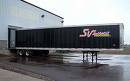 Doby vyskladění a naskladnění
Doba dodávky
Modrá 
lokace
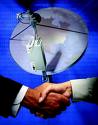 Zákaznická karta
V kurzu 2020 je doba dodávky nastavena na 2D
Zákazník
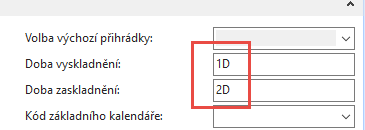 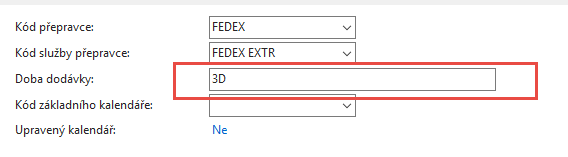 Pokročilé řízení zásob (warehouse management)
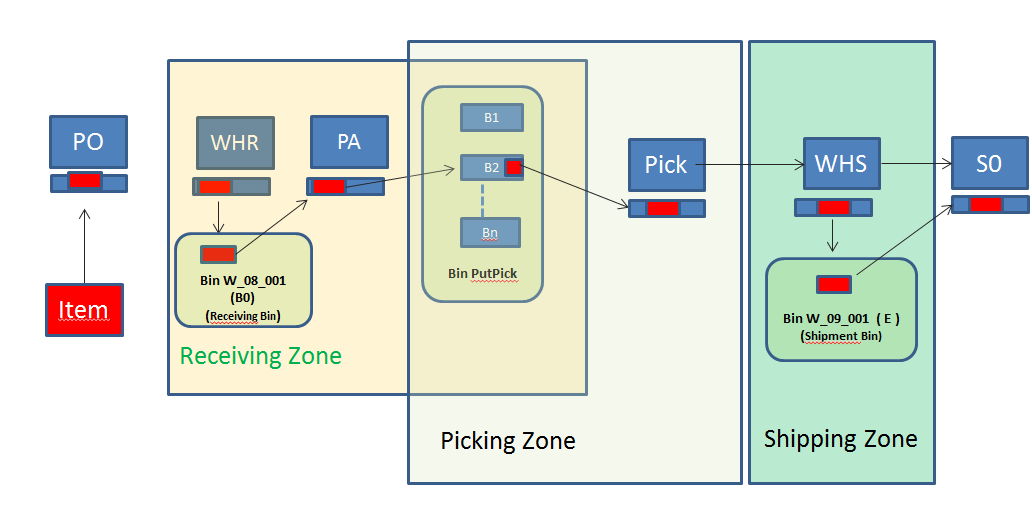 WHR=Warehouse Receipt; PA=Put-away; PO=Purchase Order; SO=Sales Order
Rozpočty a jejich rozšíření (oproti BPH_PIS1)
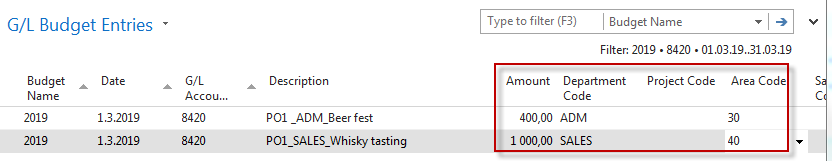 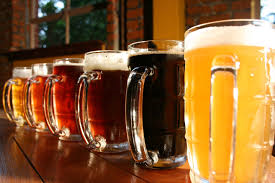 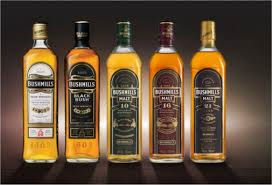 Hodnoty dimenzí
Nákladové účty (výdeje)- zde jsou použity účty z britské osnovy (aplikace NAV w1).
V našem případě budeme používat vybrané účty třídy 5.
Výroba-rozšíření, prodejní analýzy, grafy,…
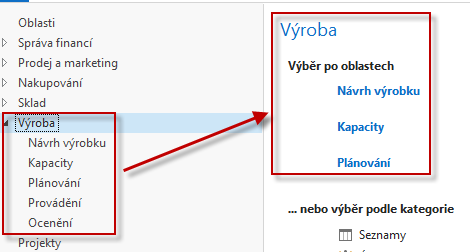 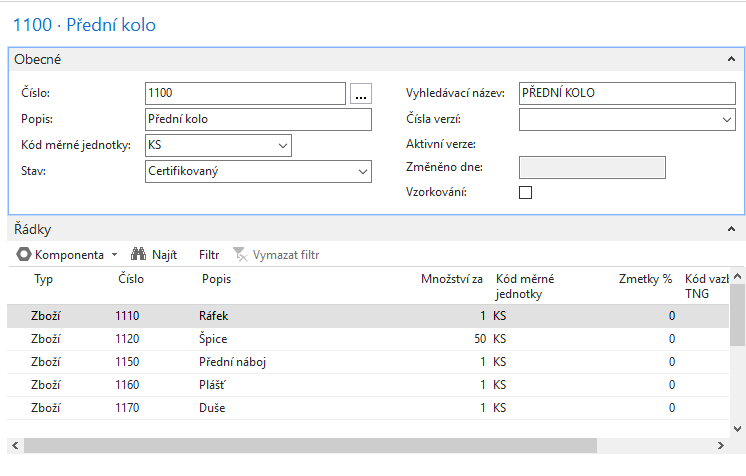 Kusovník
Výroba, prodejní analýzy, grafy,…
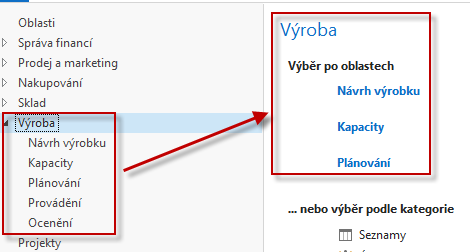 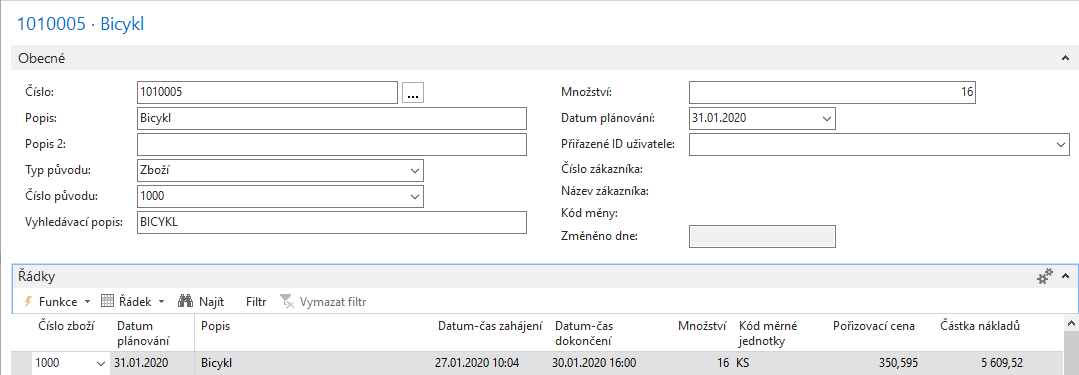 Výrobní zakázka
Výroba, prodejní analýzy, grafy,…
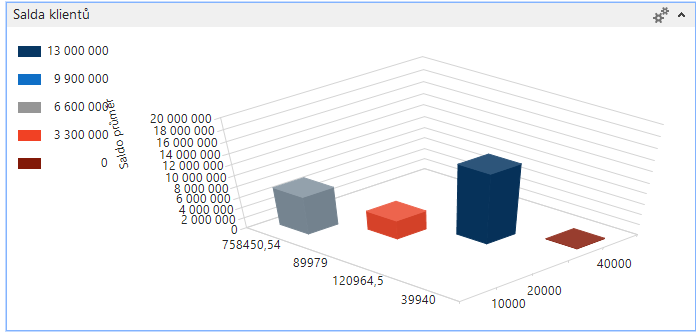 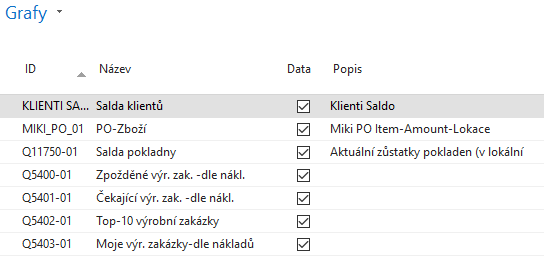 Cash flow
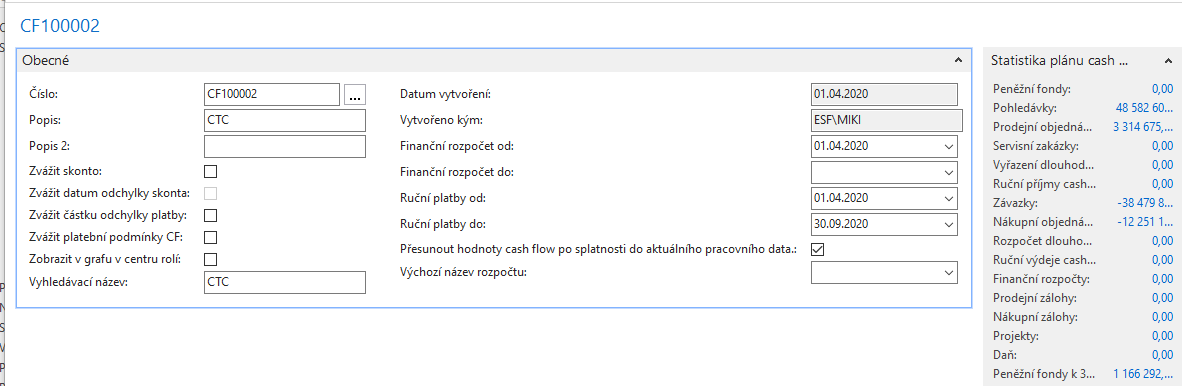 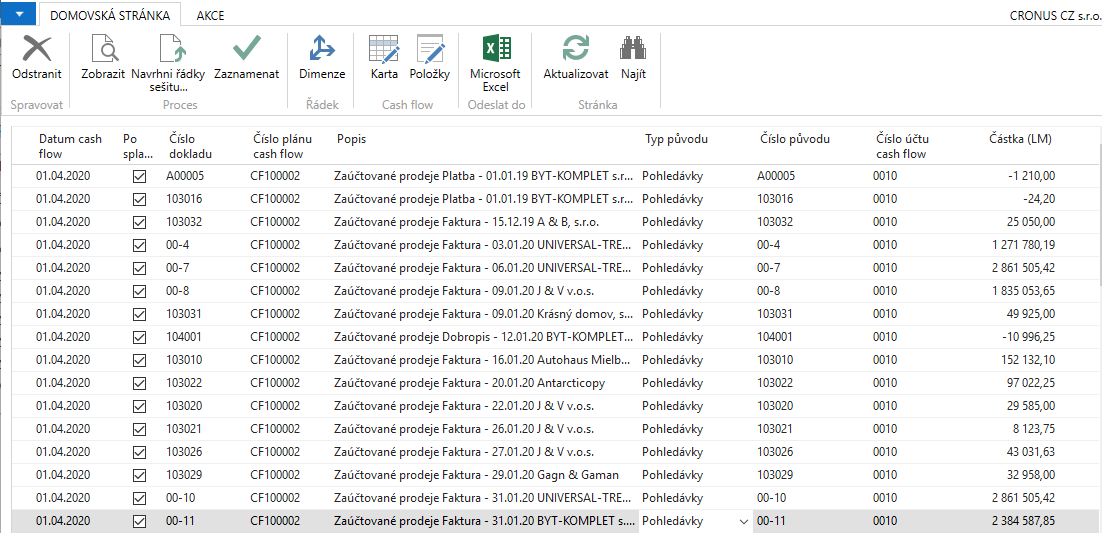 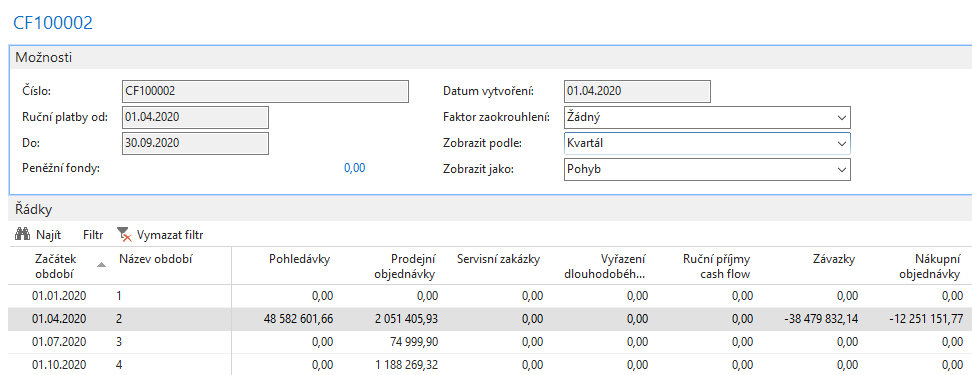 Cash flow
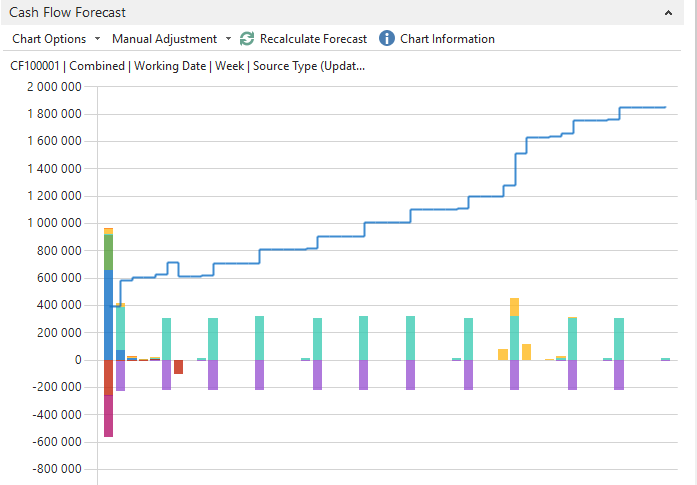 Řízení projektů
Deník projektu
Plánovací řádky
Skupina zdrojů
Projekt
Zdroj
Pořizovací cena
Typ zdroje
Kapacita zdroje
Jednotková (prodejní)  cena
Stroj
Osoba
Řízení projektů
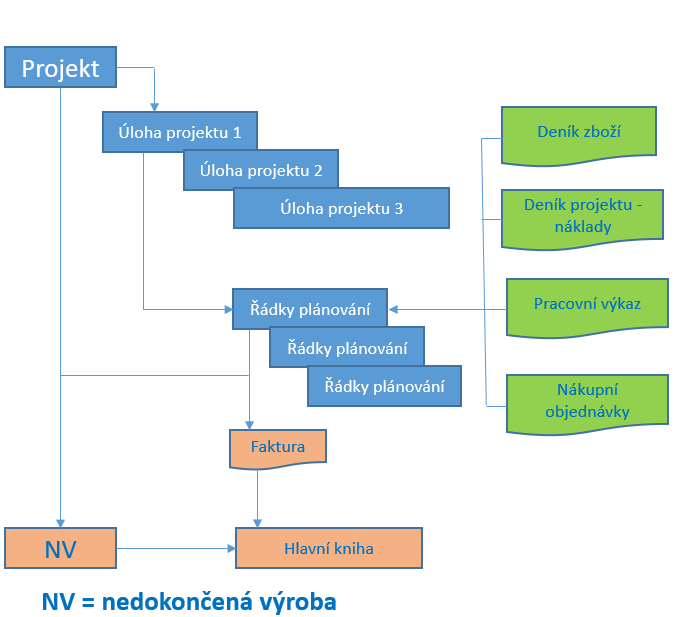 Řízení projektů
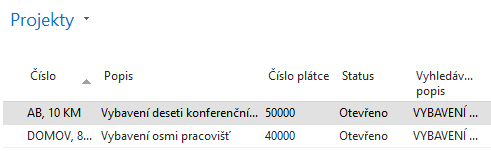 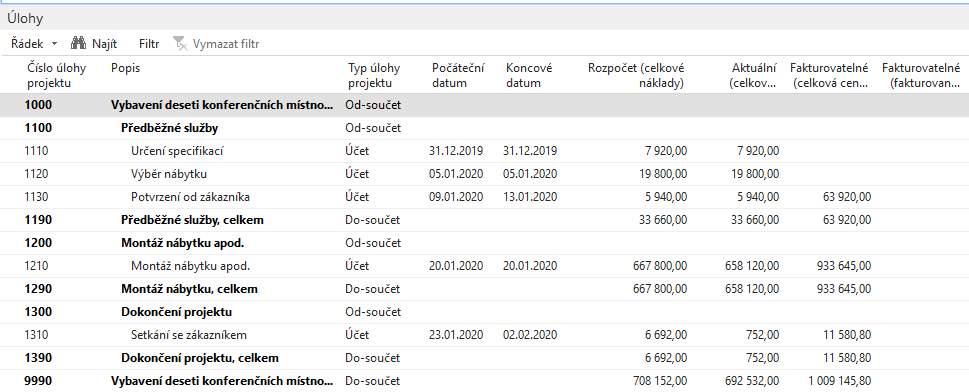 Business Intelligence (Power BI) – v případě volné časové kapacity
Microsoft Power BI je kolekce softwarových služeb, aplikací a konektorů, které spolupracují, aby přeměnily vaše nesouvisející zdroje dat na koherentní, vizuálně zajímavé interaktivní přehledy. Ať vaše data tvoří jednoduchý sešit Microsoft Excelu, nebo kolekce cloudových a místních hybridních datových skladů, Power BI umožňuje snadné připojení ke zdrojům dat, vizualizaci (nebo zjištění) toho důležitého a sdílení výsledků s kýmkoli, nebo s vybranými uživateli.
Základní stavební bloky v Power BI:
Vizualizace
Datové sady
Sestavy
Řídicí panely
Dlaždice
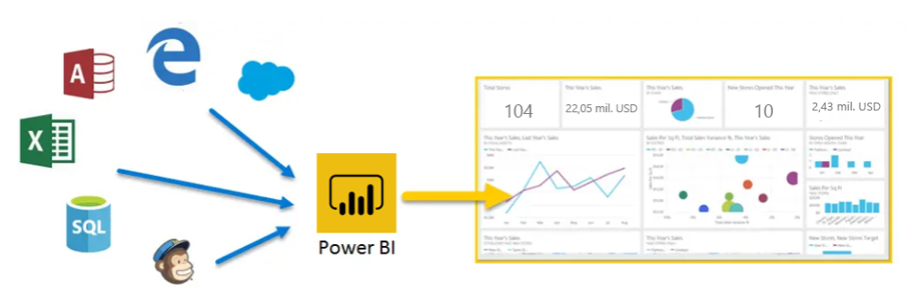 Položky ocenění, metody oceňování
Adjustace  (opakování)
Karta zboží
Adjustace nákladů upravuje hodnoty zásob v položkách ocenění, 
abyste při aktualizaci financí používali správné adjustované náklady
a statistiky prodeje a zisku tak byly aktuální.
Hodnota skladu na konci
Hodnota skladu 
na začátku
Čisté nákupy
NNPZ
(náklady na prodané zboží)
Ctrl-F7
Položka zboží
Ctrl-F7
Položka ocenění
Princip přednášek a cvičení
Po 14:00—15:50 (SKY)
Po 10:00—11:50 (SKY)
Středa 16:00—17:50 (Gajdová)
Středa 18:00—19:50 (Gajdová)
Úvodní přednáška
a  informace u metodách výuky
1.přednáška
1.přednáška
VS
20.9. a 22.9
Prezentace látky z 1.přednášky. Vybraní tři studenti- z toho jeden prezentující (s pomocí Word příkladů)
2.Přednáška (křížové reference,
hromadné objednávky, skladové jednotky
27.9. a 29.9
VS
Prezentace látky z 2.přednášky. Vybraní tři studenti- z toho jeden prezentující (S pomocí WORD příkladů nebo PWP prezentací)
3.Přednáška (přímé dodávky, dávky 
a sériová čísla expirace- příklad)
4.10. a 6.10.
VS
Postup bude podle předpokladu stejný až do  konce semestru.  Vzhledem k tomu, že se jedná o nový koncept je možné, že se koncept může vzhledem k okolnostem měnit. 
V případě kontaktní výuky se prezentace budou provádět na PC studentů .
Seznam přednášek je na jenom z prvních snímků této prezentace. Z tohoto schématu vyplývá, že se nejedná o standardní rozdělení předmětu na přednášku, ale o dva identické bloky, kde se vždy v úvodu vysvětlí proces a následně se konstruuje na systému jeho model.
VS
= Výběr tří prezentujících studentů pro další lekci
Technologické předpoklady
Opět pouze opakování informace, která již byla všem přeposlána dána
ERP Dynamics NAV 2018  musí být instalován na Vašich  domácích PC
Je potřeba provést pouze upgrade licence podle návodu ve studijních materiálech.
        To platí pro ty,  kteří si  již systém instalovali 
Je potřeba systém nainstalovat systém s pomocí upravených skriptů NAV2018. V těchto skriptech se již nachází i nová licence, která je platná 1 rok. 
MS TEAMS instalované v plné verzi, tedy nikoliv používání MS TEAMS pomocí WEB prohlížeče. Důvod je ten, že Vám bude předávána kontrola pro prezentaci úloh na vašem systému. Předávání kontroly nefunguje pro Web varianty MS TEAMS. 
Vaše prezentace nebudou známkovány, ale budu podmínkou pro udělení zápočtu a připuštění ke zkoušce. To platí jak pro mluvčího, tak i pro  jeho dva kolegy.  
Všechny materiály máte jak ve studijních materiálech, tak i v Interaktivní osnově. Ta bude doplněna o nové části  předmětu (Projekty a Cash flow analýza). 
Pro prezentace je vhodné, když si prezentující před svým vystoupením  vytisknout příslušný WORD příklad. Je to vhodné jak pro přípravu, tak i pro samotnou prezentaci, abyste se lidově „neztratili“. 
Navíc budete mít výhodu, že  pokud se bude prezentace ubírat nesprávným směrem (špatné nastavení, příliš rychlé ruce,…), tak máte k ruce dva kolegy, kteří Vás budou kontrolovat.
Ostatní studenti se mohou kdykoliv hlásit s pomocí zvednutí ruky (varianta MS TEAMS)
Konec sekce plánování výuky
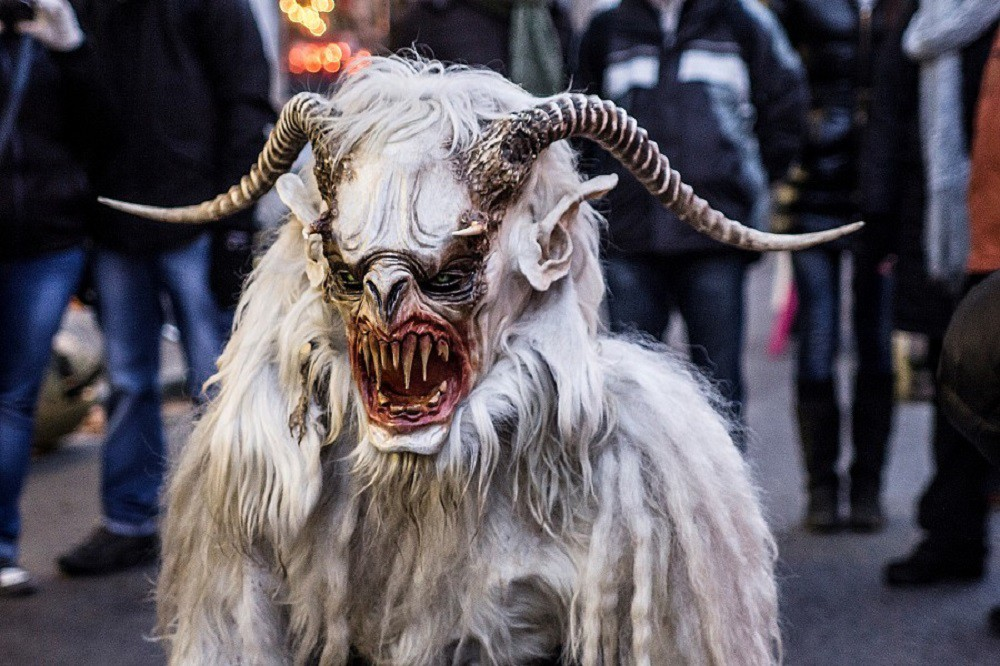 Zkoušky